Mesindusnõustaja tegevusest…
Aivo Sildnik
Jäneda
17.11.2019
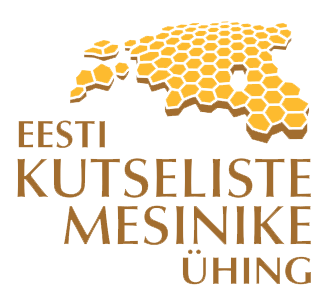 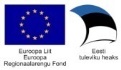 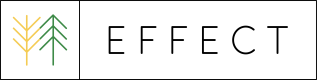 KES MINA OLEN?

 1. ATESTEERITUD MESINDUSKONSULENT 
 2. MESINIK …   ERIVAJADUSTEGA
 3. INDIKAATOR
 4. INFO VAHENDAJA
 5. ORGANISATSIOONILINE KUULUVUS?
MINU KONTAKTID

asildnik@gmail.com

58 60 59 37
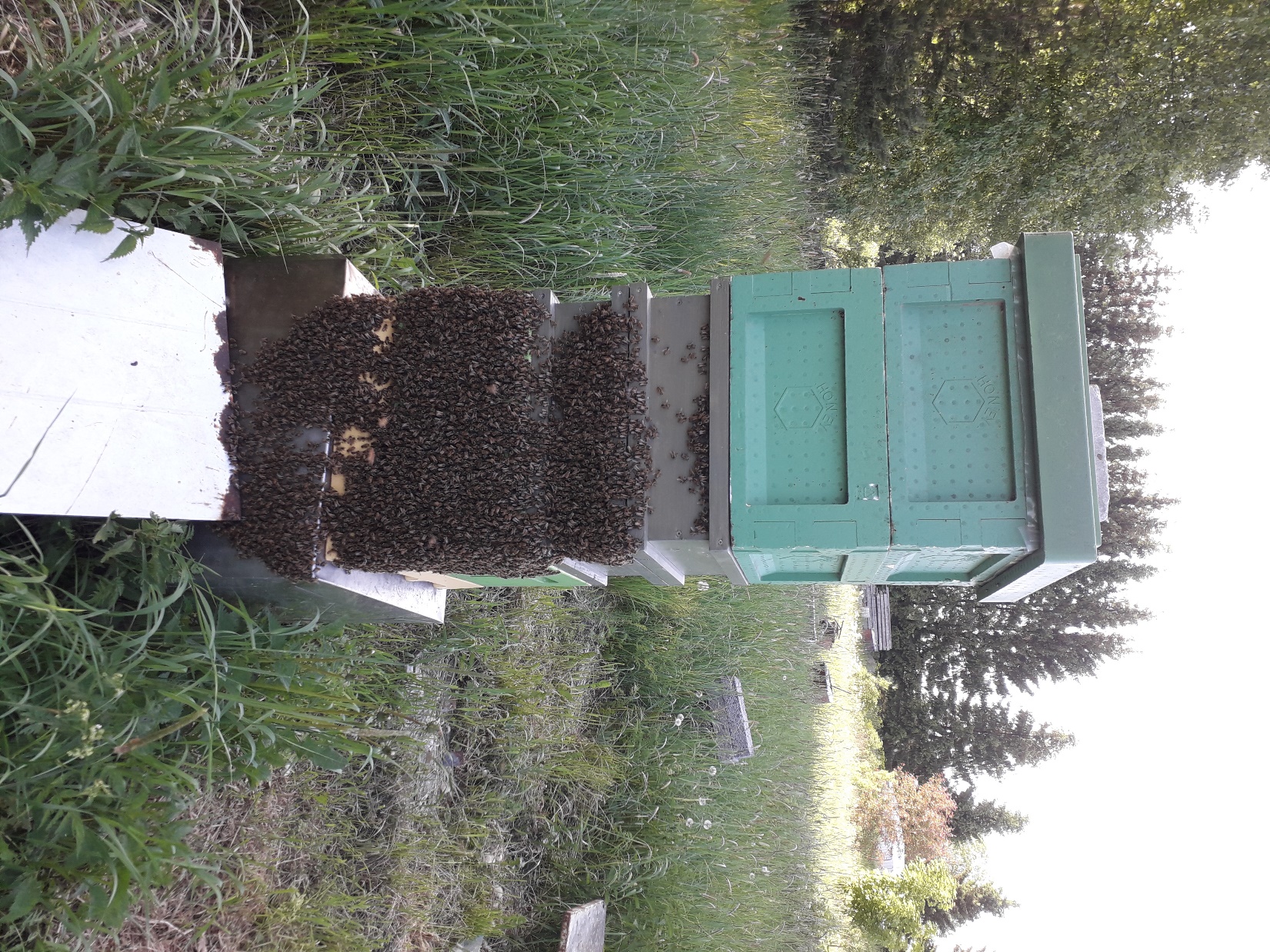 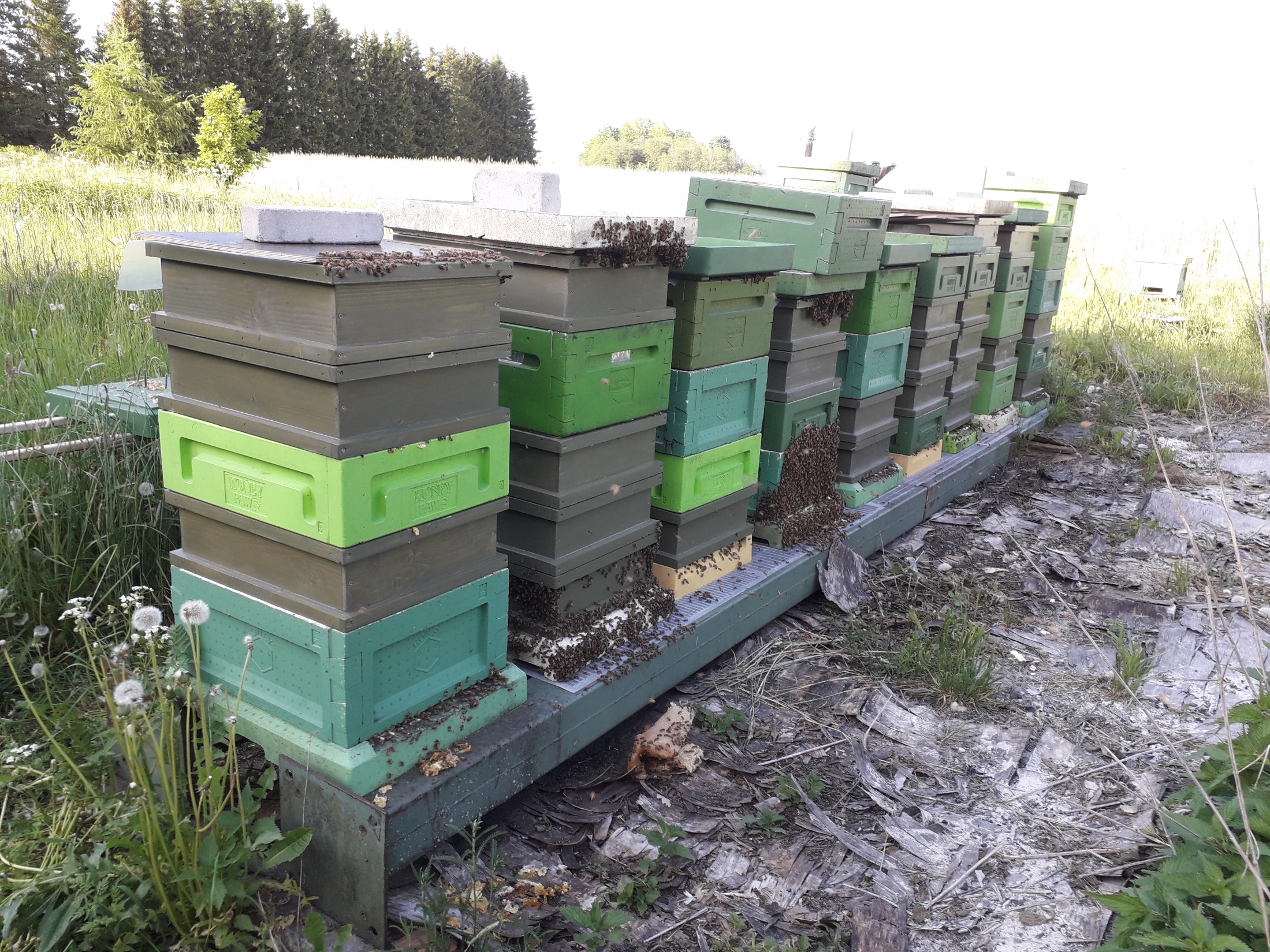 MESINIK-NÕUSTAJA EKSIMUSED …

  1. DOKUMENTATSIOONIGA                     PRIA
  2. AJA PLANEERIMINE                               töömaht
  3. KILLUSTATUD TEGEVUSED                    hooaeg
  4. PROFESSIONAALNE LAISKUS               küll ma jõuan
  4. TEISED PROBLEEMID                             selg haige
       …
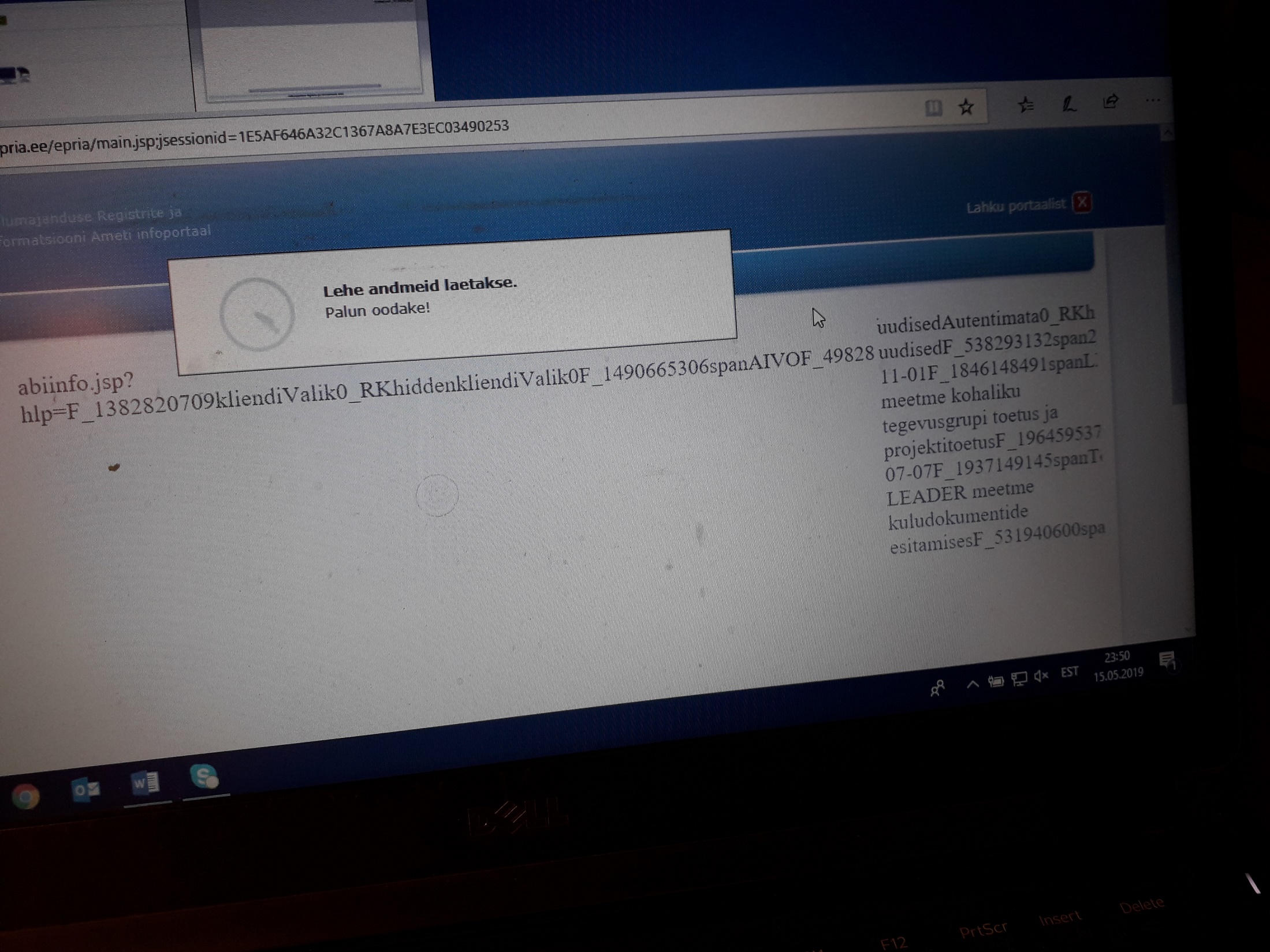 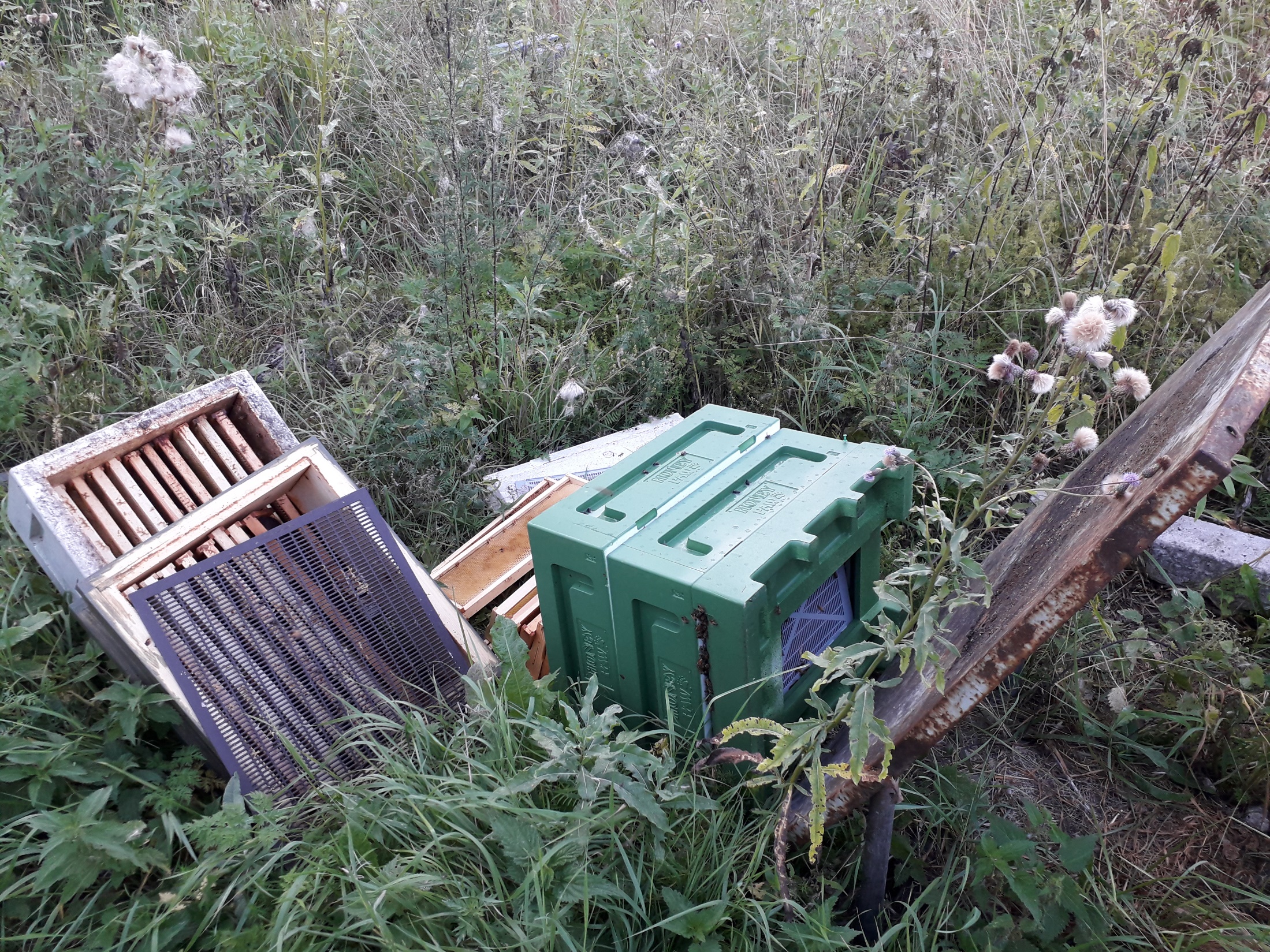 MIS OLEKS KÕIGE TÄHTSAM?
KAOD MESINDUSES…

KAS NEID SAAB MÕÕTA?
MILLES VÄLJENDUB?
AEG
RAHA
TOODANGU KAOD
TOOTMISVAHENDITE KAOD
MESILASPEREDE KA
MESILASPEREDE TERVIS
TEISED VÕIMALIKUD KAOD
KÜSIMUSTE GRUPEERIME NÖ TEEMA ALUSEL: 

MESINDUSSAADUSED
MESINDUSINVENTAR
MESILASPERE HOOLDAMINE
RAVI JA TÕRJE
MESINDUSE OLUKORD
TEISED VÕIMALIKUD TEEMAD
MÕNINGAD NÄITED  VÄIKEMESINIKU PROBLEEMIDEST

NÖ HOOAJALISED


NB!  EI OLE AKTUAALSUSE EGA ARVU ALUSEL
MESILASMÜRGI REALISEERIMINE
SÖÖDANÕUD
EMATA MESILASPERE
MESILASPEREDE HOOLDAMINE
MESILASPERED EI VÕTA SÖÖTA VASTU
LEHEMESI
BEEVITAL
MEE TAARASTAMINE
SUHKRULAHUSE VALMISTAMINE
KARU OHT
MESILASTE / PEREDE  HUKKUMINE
MESILASPEREDE RAVI
PESARUUMI KATMINE
VARROA RAVI / TÕRJE
KÄRJERAAMIDE SEEBIKIVIGA PUHASTAMINE
PROBLEEMID KANARBIKU MEEGA
VAHA SULATAMINE
INVENTAR-   VETERINAARPÜSTOL
MESILASPEREDE  PIDAMISE TINGIMUSED
TERMINOLOOGIA    SUIR VENE KEELES
ALGAJATE KOOLITUS
ÕPPEPÄEVAD                    -TÄPSUSTAVAD KÜSIMUSED
MEE SOOJENDAMINE

MESILASPEREDE ARVU TEATAMINE
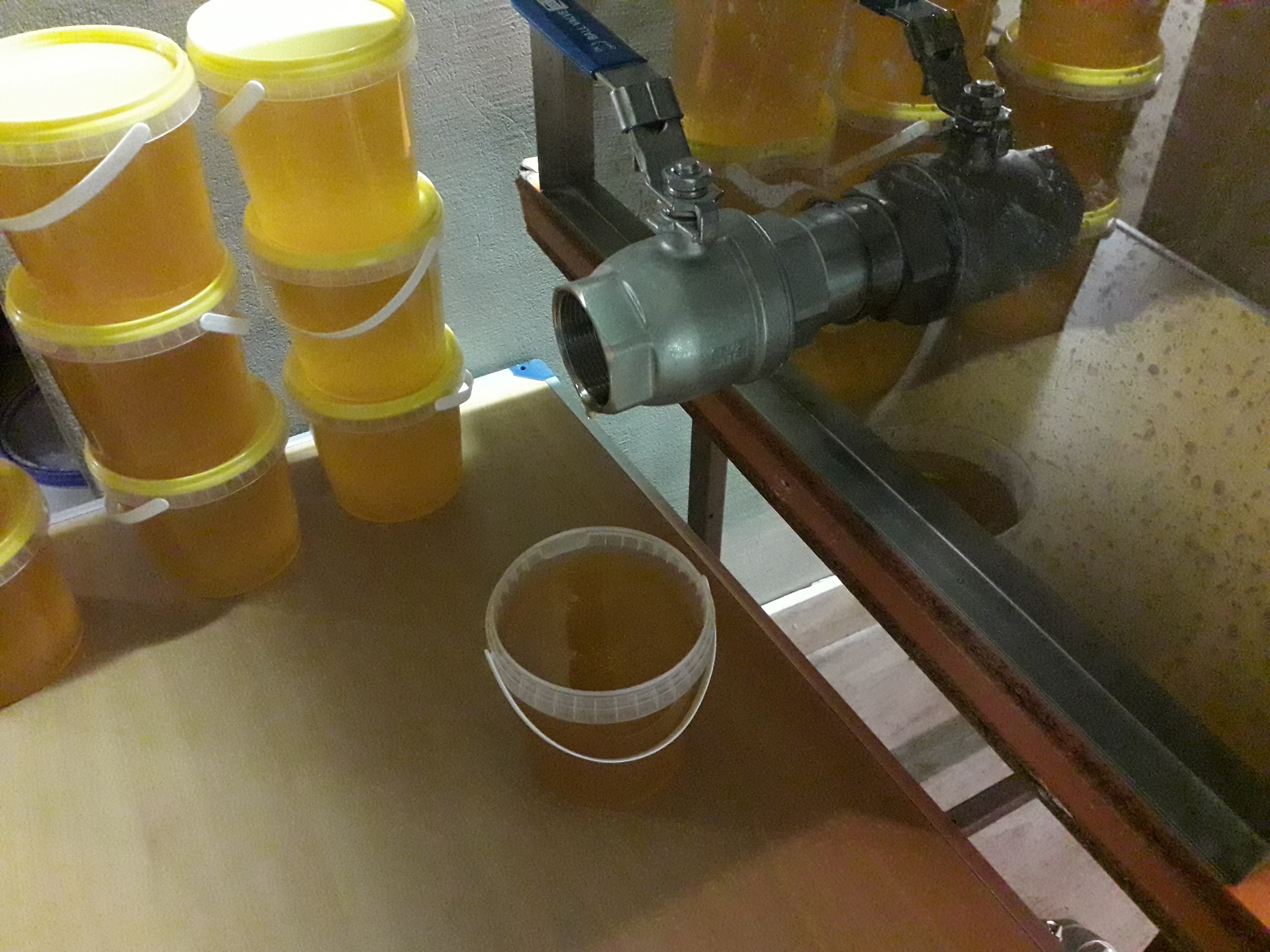 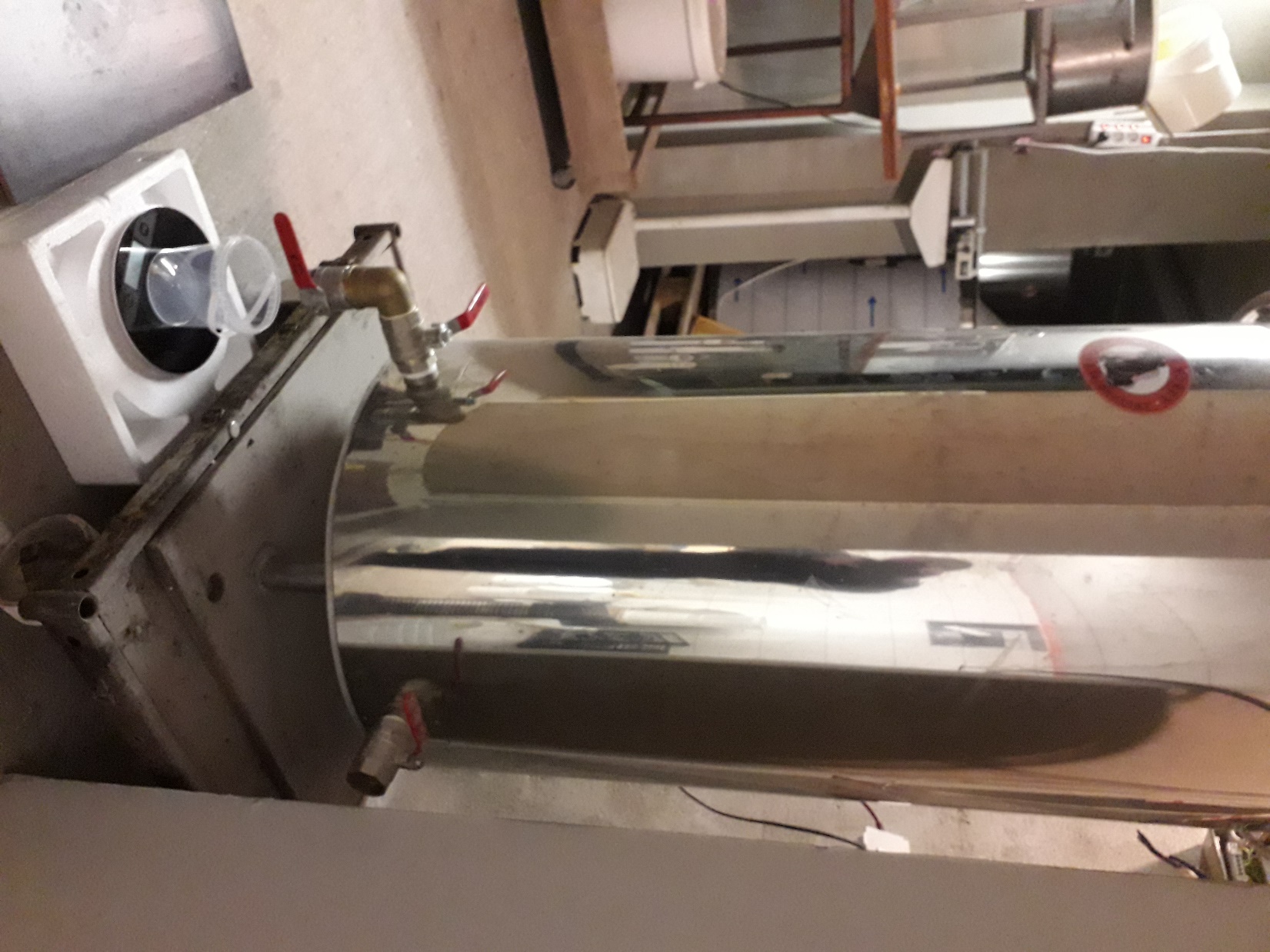 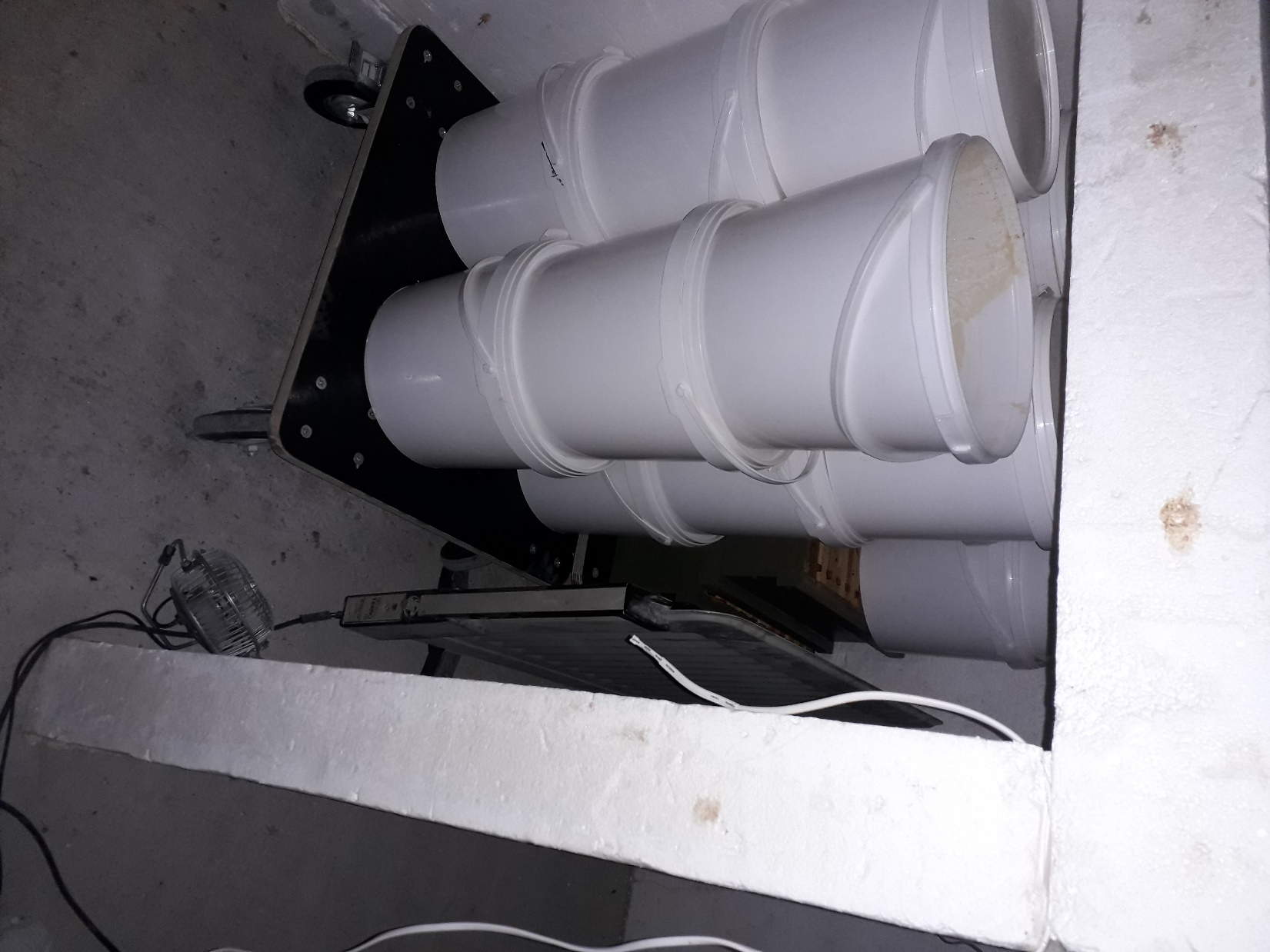 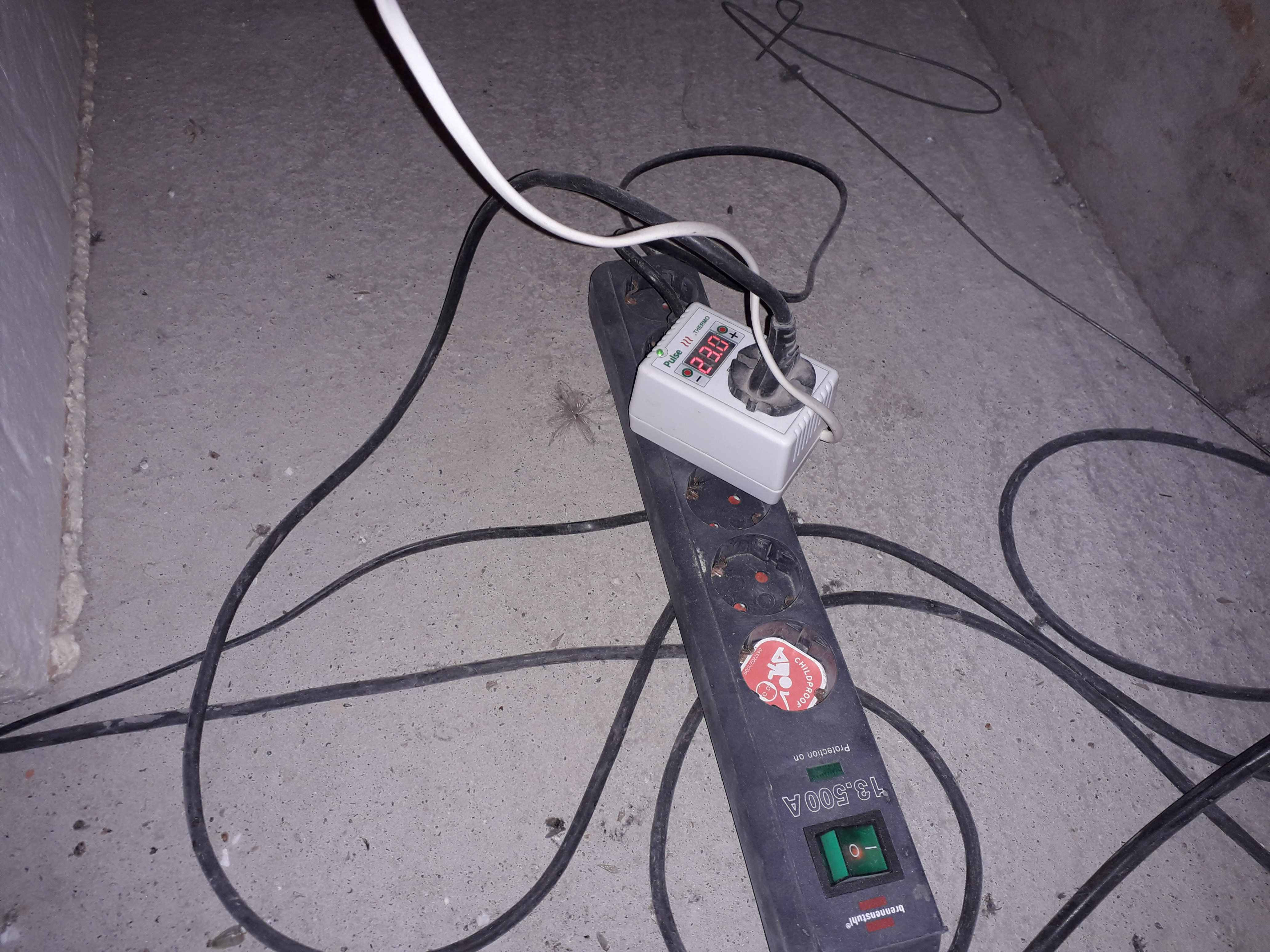 KES SIIN „KAEVAB?“
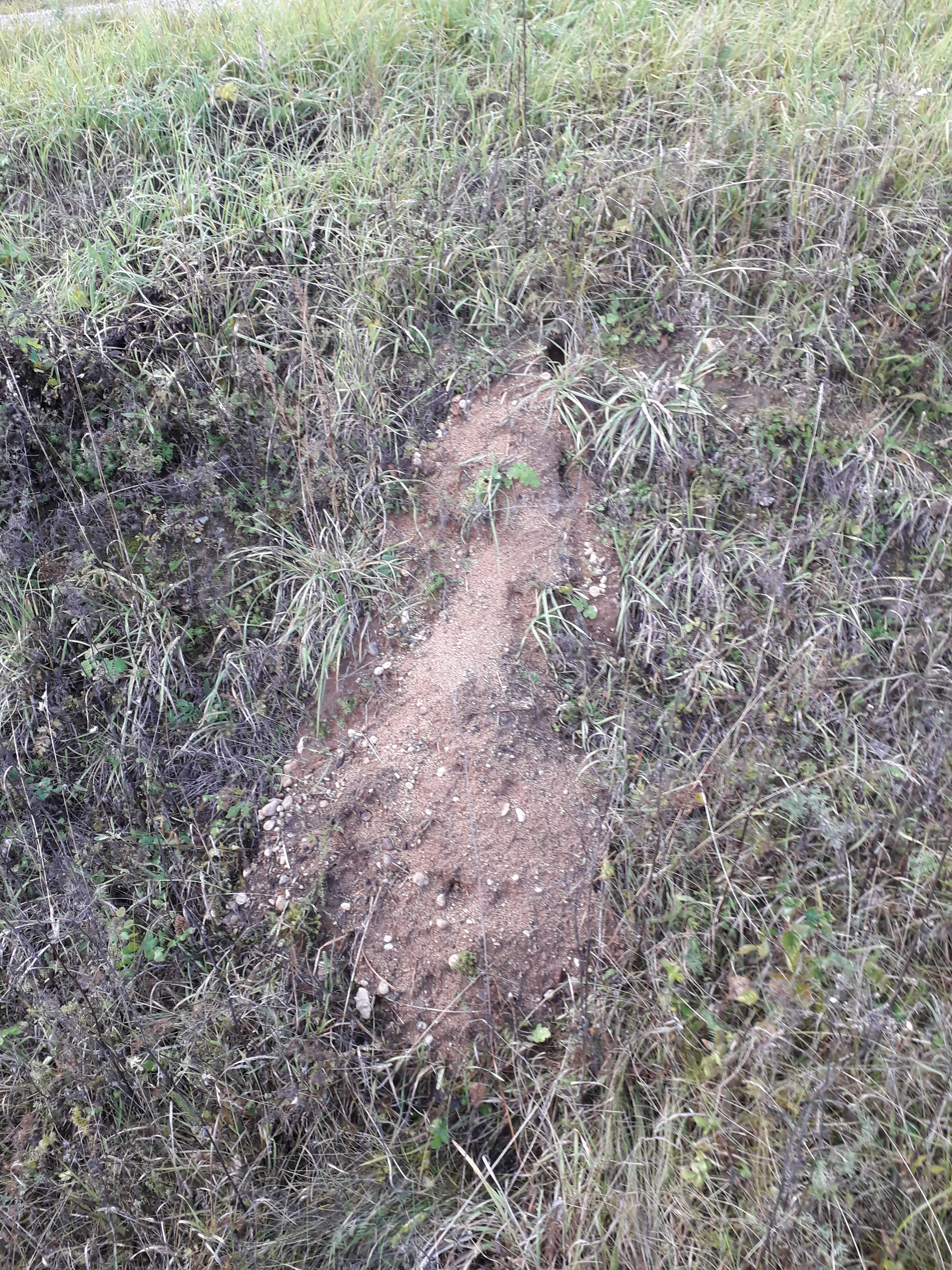 Tänan!